«Приемы аргументации»
Семенова О.Н., 
учитель начальных классов
МКОУ «Большемуртинская СОШ №1»

2020г
Клише́ (фр. Cliché):           Речевое клише — стандартные образцы словоупотребления, типовые схемы словосочетаний и синтаксических конструкций, а также общие модели речевого поведения в конкретных ситуациях (Википедия)   	Клише – шаблонная фраза, ходячее выражение, речевой штамп (Словарь русского языка. С.И.Ожегов)	           Фраза – это фонетическая единица. Одна и та же фраза может состоять из нескольких предложений, а предложение может быть разложено на несколько  фраз.
Критерии оценивания деятельности по окончании работы
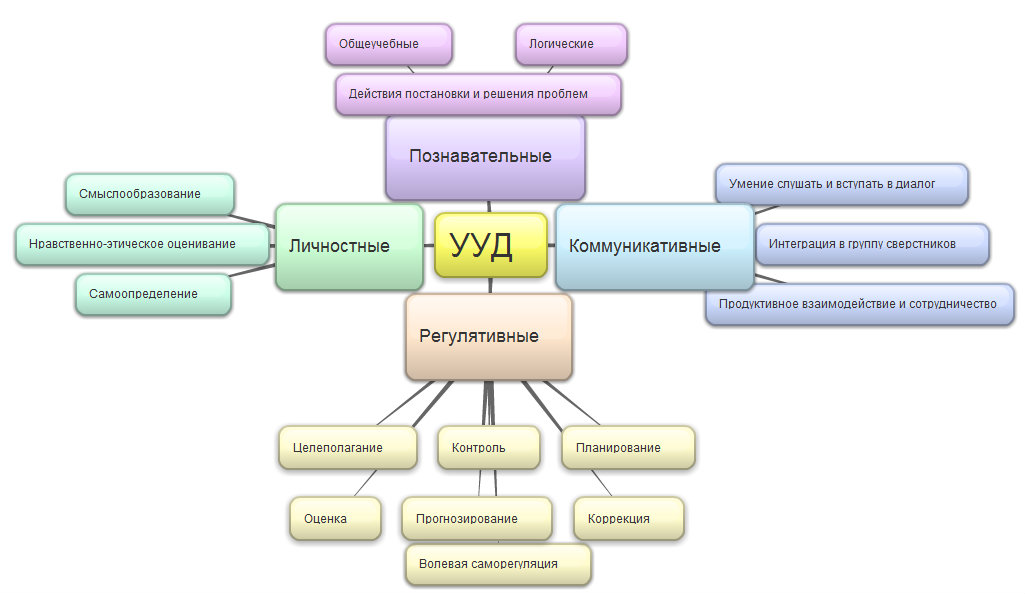 Аргументация – это приведение доказательств, объяснений, примеров для обоснования какой-либо мысли перед слушателями (читателями) или собеседником.
	
	Аргументы – это доказательства, приводимые в поддержку тезиса: факты, примеры, утверждения, объяснения – словом, все, что может подтвердить тезис.
	
	От тезиса к аргументам можно поставить вопрос почему?, а аргументы отвечают: «Потому что…».
Рефлексия в виде репортажа в парах – участники задают друг другу вопросы: сначала один задает вопросы, а другой отвечает (дает ответы, полученные в ходе работы), затем меняются ролями. -Как называется приемы? -Какова практическая значимость приемов? -Какие слова, клеше, речевые обороты вы использовали?-Что такое клеше?
Критерии оценивания деятельности по окончании работы
Спасибо за участие в работе!